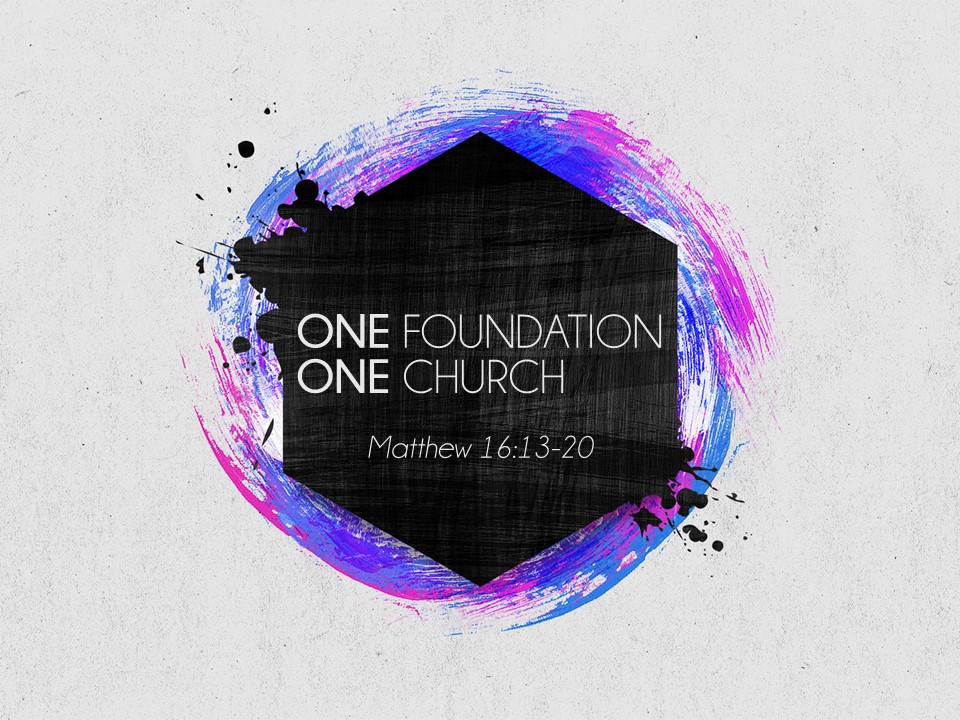 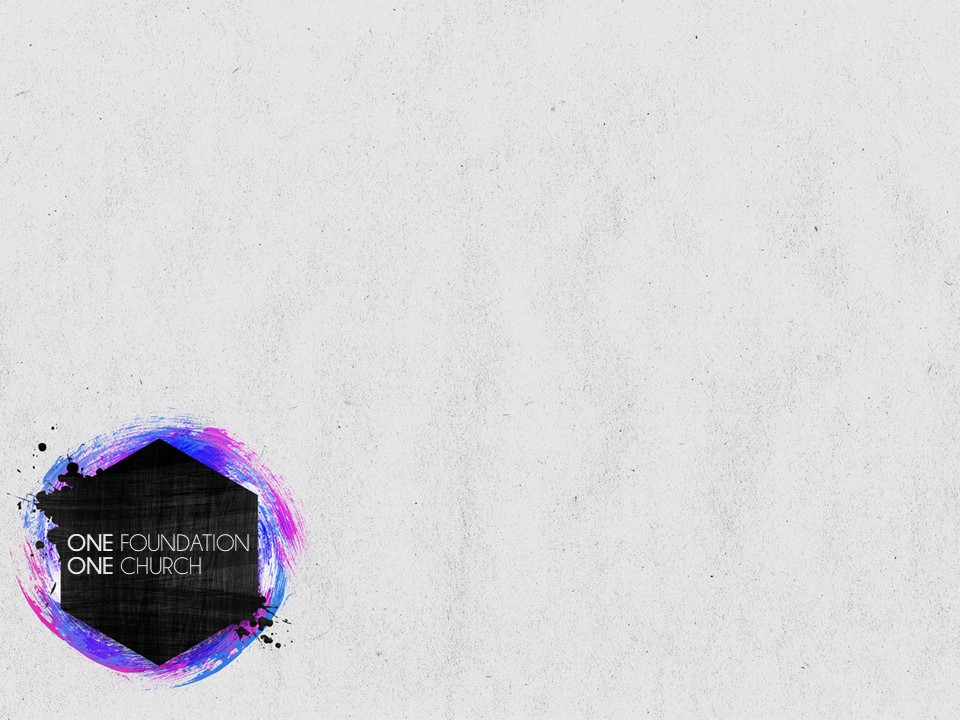 Matthew 16:13-16

13 Now when Jesus came into the district of Caesarea Philippi, he asked his disciples, “Who do people say that the Son of Man is?” 14 And they said, “Some say John the Baptist, others say Elijah, and others Jeremiah or one of the prophets.” 15 He said to 							them, “But who do you say that I 								am?” 16 Simon Peter replied, “You 						are the Christ the Son of the living 						God.”
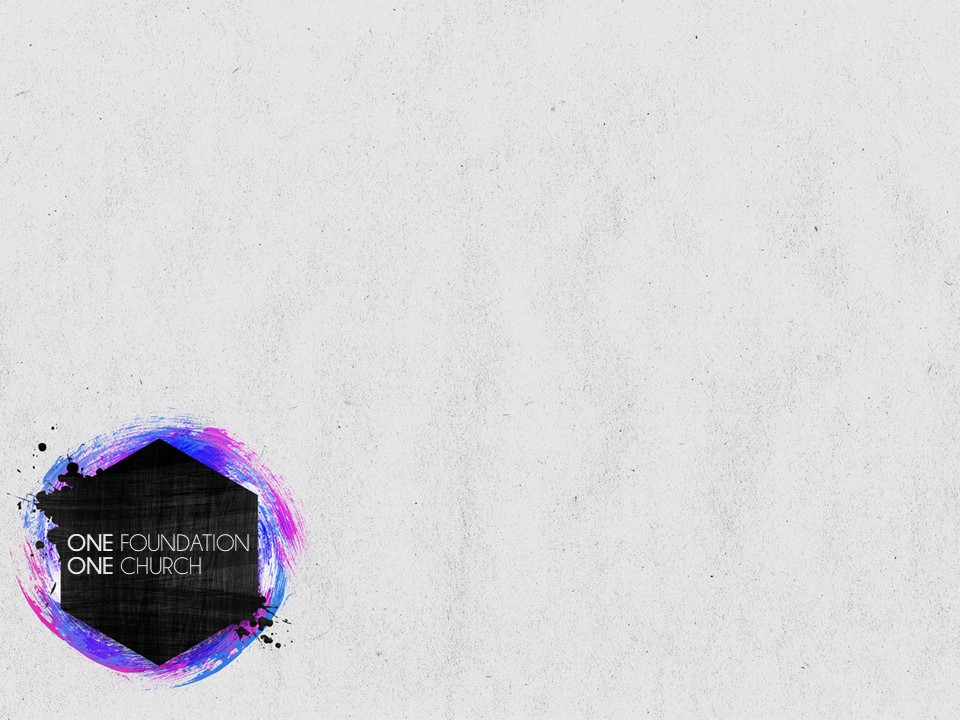 THE CHRIST
	- The prophesied Messiah; the anticipated 	 	 	  deliverer, redeemer, and king

THE SON OF THE LIVING GOD
	- Divine; conceived by the Holy Spirit; 
	  see also Jn. 5:18 and Matt. 1:23
Brings Salvation 
(Isa. 61:1; Jn. 6:35)

Has all authority
(Matt. 28:18; Col. 1:15-17)
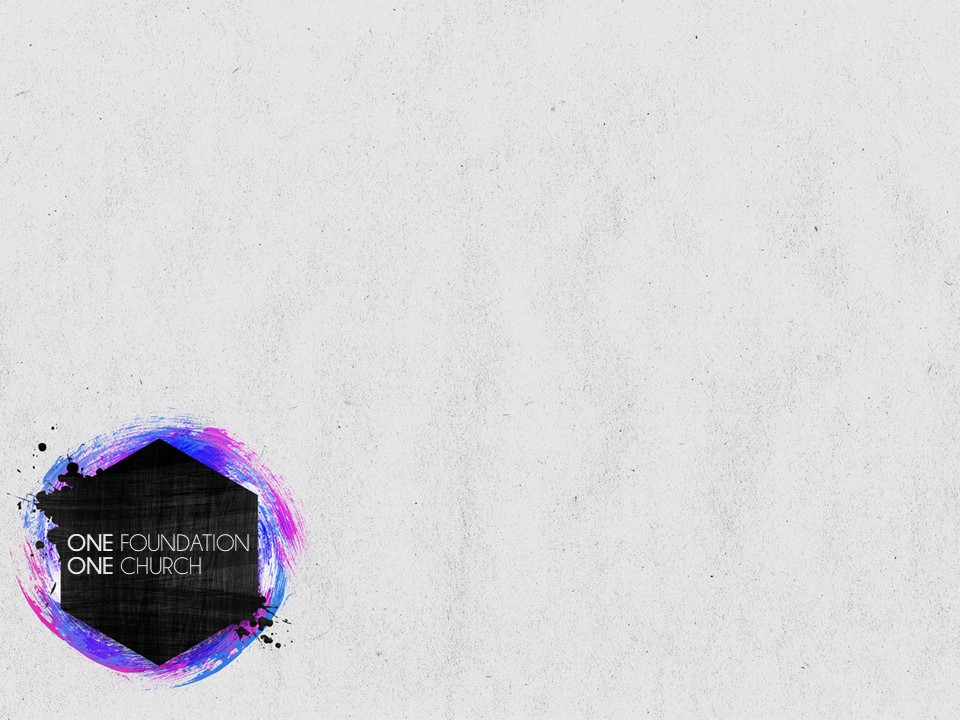 Matthew 16:17

17 And Jesus answered him, “Blessed are you, Simon Bar-Jonah! For flesh and blood has not revealed this to you, but my Father who is in heaven.
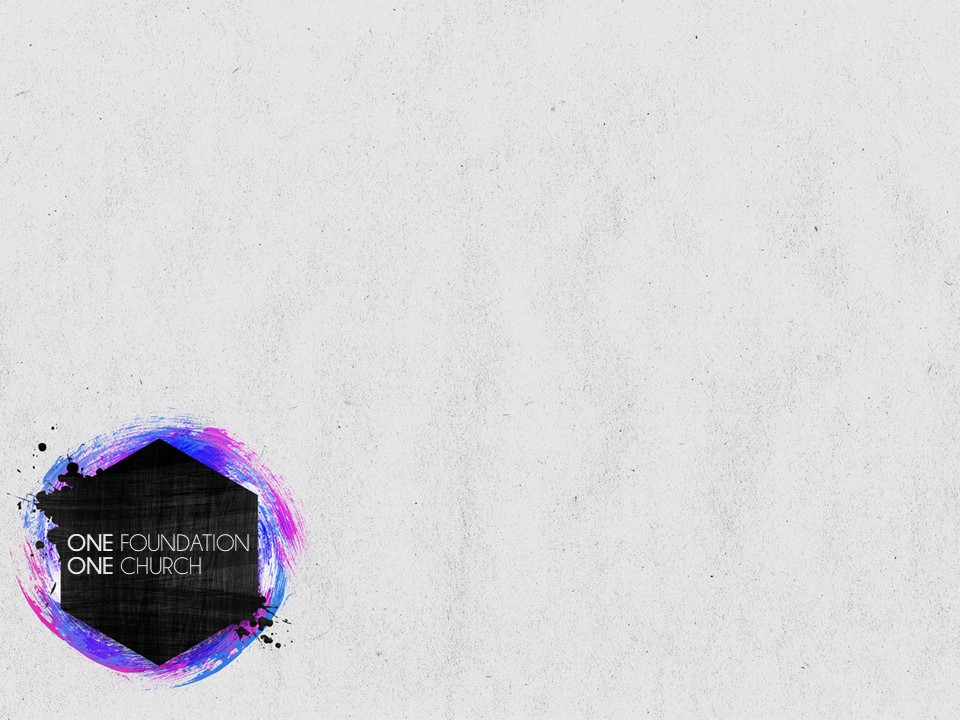 Matthew 16:17-18

17 And Jesus answered him, “Blessed are you, Simon Bar-Jonah! For flesh and blood has not revealed this to you, but my Father who is in heaven.
18 And I tell you, you are Peter, and on this rock I will build my church
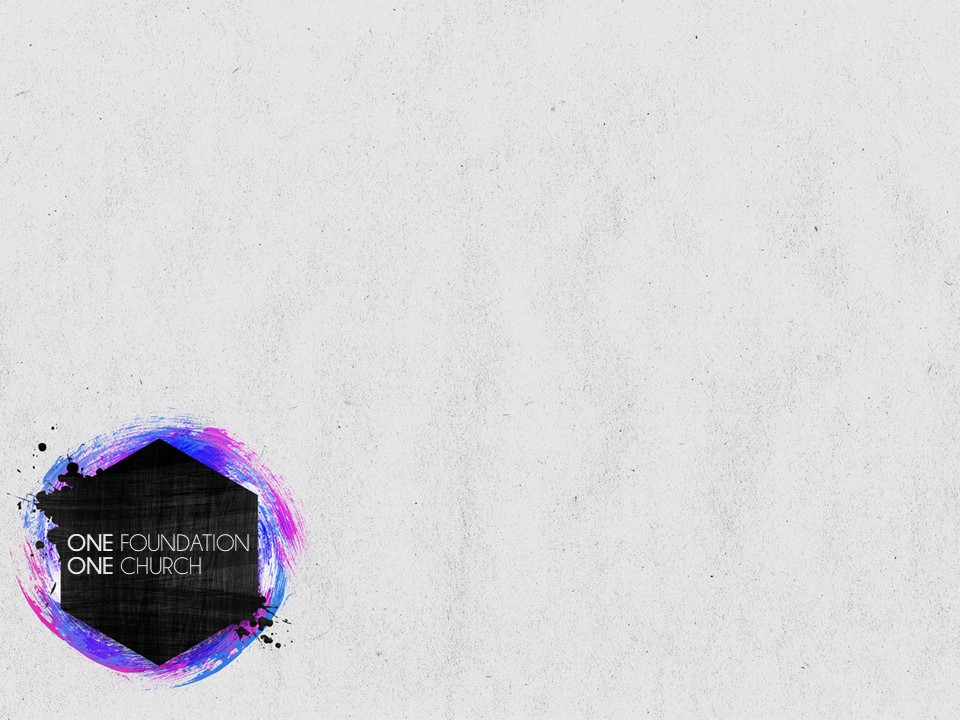 Church
	- Ekklesia – assembly; those who have been 		  	  called out
	- Not a structure, but people

Rock (Petra)
	- NOT Peter (Petros), but Peter’s foundational 	 	  					confession in v. 16
The church is made up of the saved who live with an obedient faith in Christ  
(Acts 2:47)
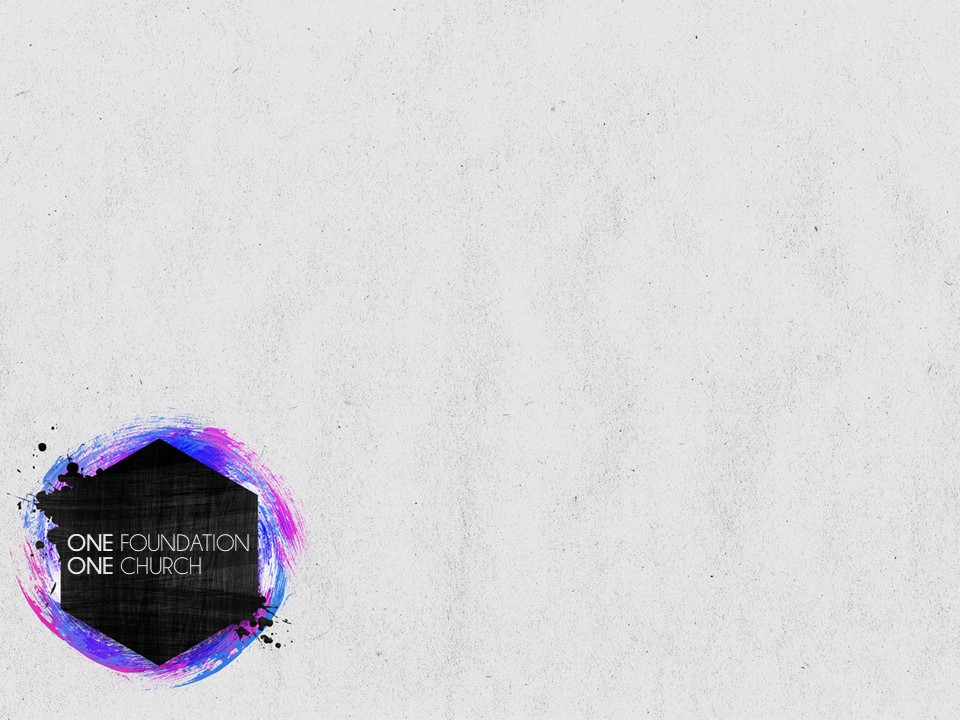 JESUS IS THE ONE TRUE FOUNDATION

1 Cor. 3:11 
For no one can lay a foundation other than that which is laid, which is Jesus Christ. 

See also Eph. 4:4; Rom. 12:4-5; 1 Cor. 12:20
Also referred to as 
“the cornerstone”
(Eph. 2:19-21; Acts 4:11; 
1 Pet. 2:6-7)
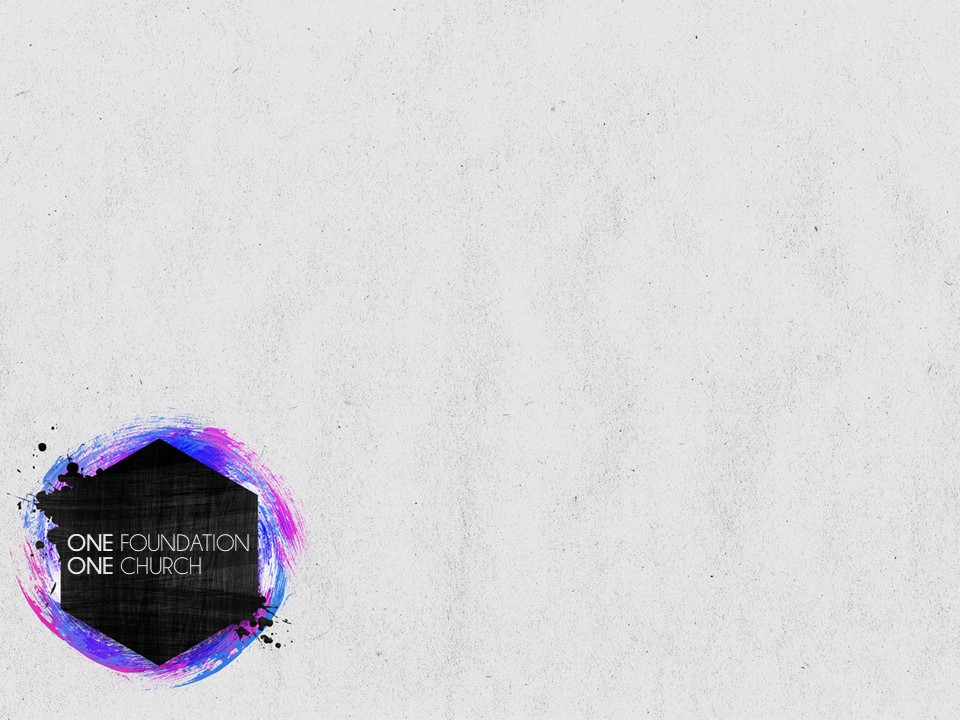 JESUS SAID HE WOULD BUILD ONE CHURCH 

Matthew 16:18 
And I tell you, you are Peter, and on this rock I will build my church
The inspired apostles would continue building upon the foundation
(Matt. 16:19; 18:18; Eph.. 2:20)
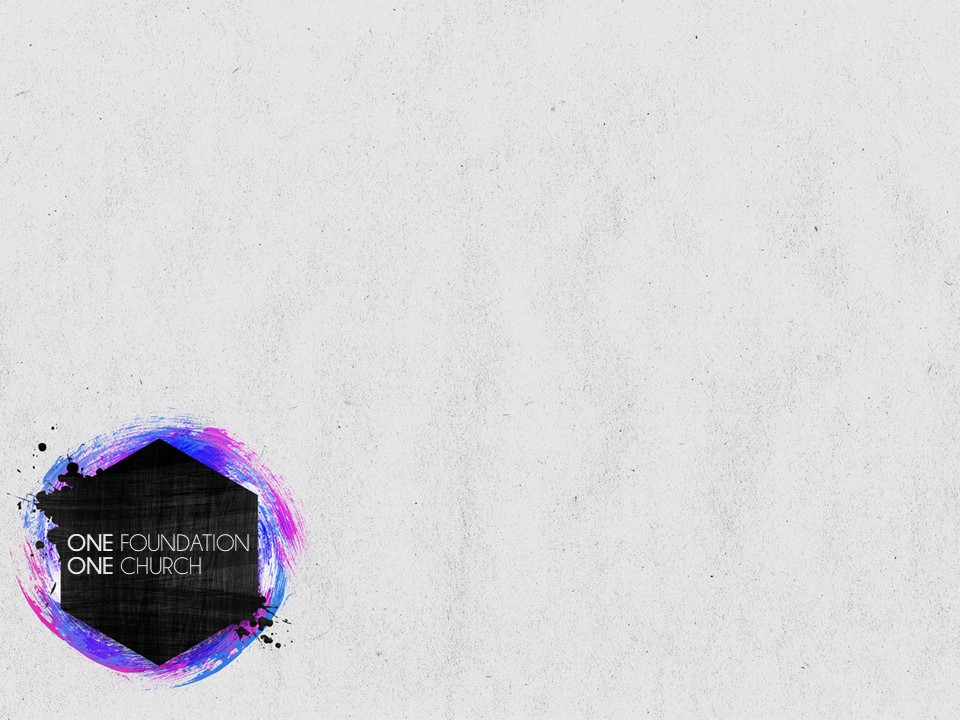 Matthew 16:17-18

17 And Jesus answered him, “Blessed are you, Simon Bar-Jonah! For flesh and blood has not revealed this to you, but my Father who is in heaven.
18 And I tell you, you are Peter, and on this rock I will build my church
and the gates of hell shall not prevail against it..
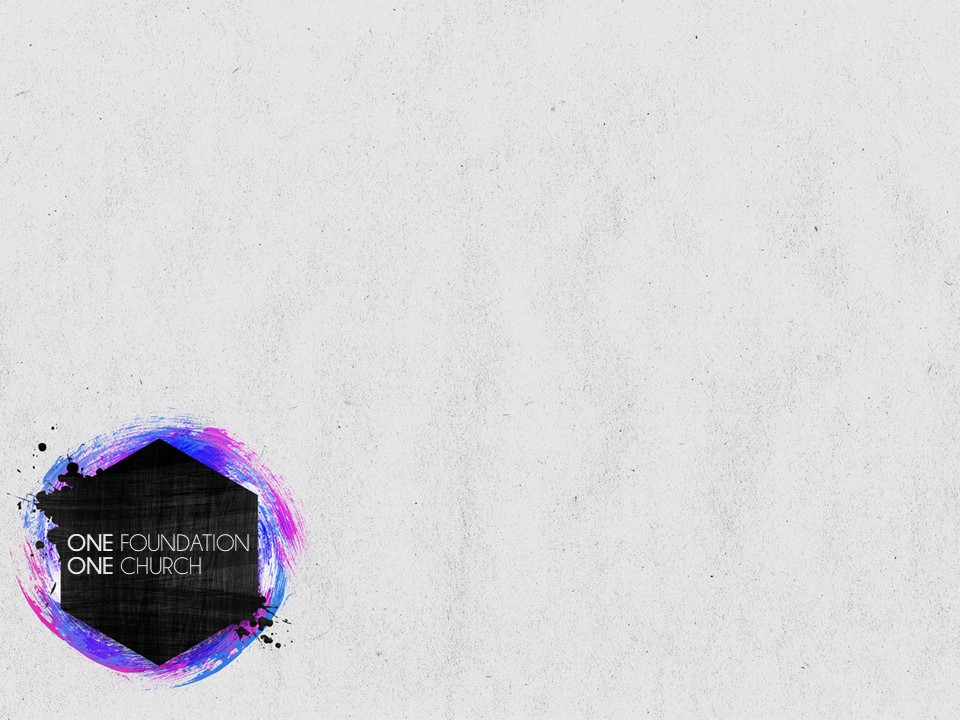 HAVE YOU BEEN ADDED TO CHRIST’S CHURCH?

	HEAR (Rom. 10:17)

	BELIEVE (Heb. 11:6)

	REPENT (Luke 13:3)

	CONFESS (Rom. 10:10)

	BE BAPTIZED (Mark 16:16; Acts 2:38)
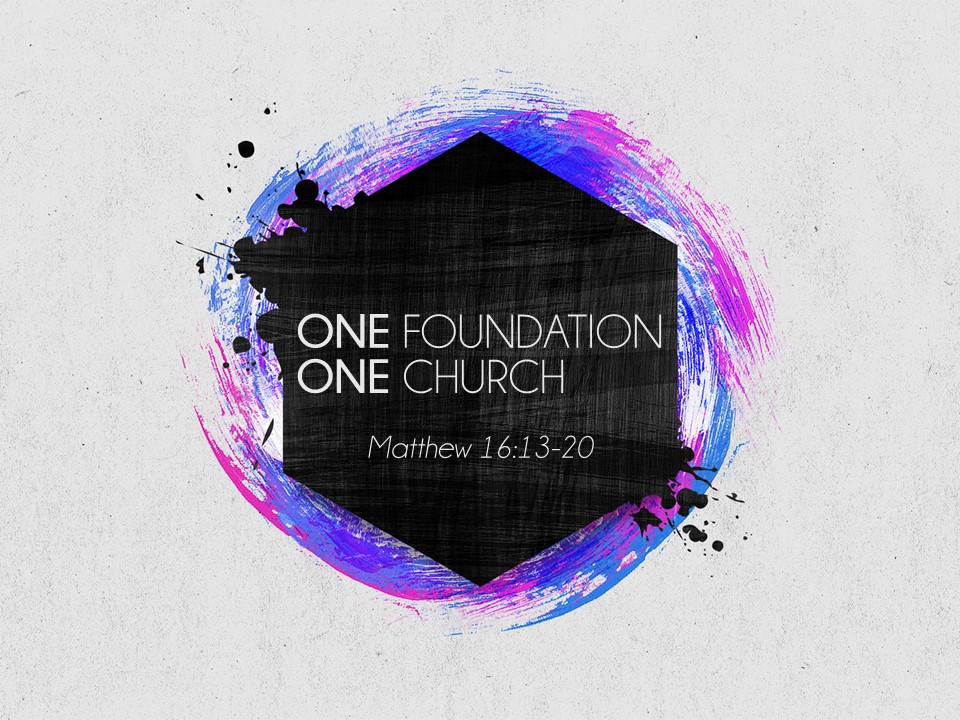